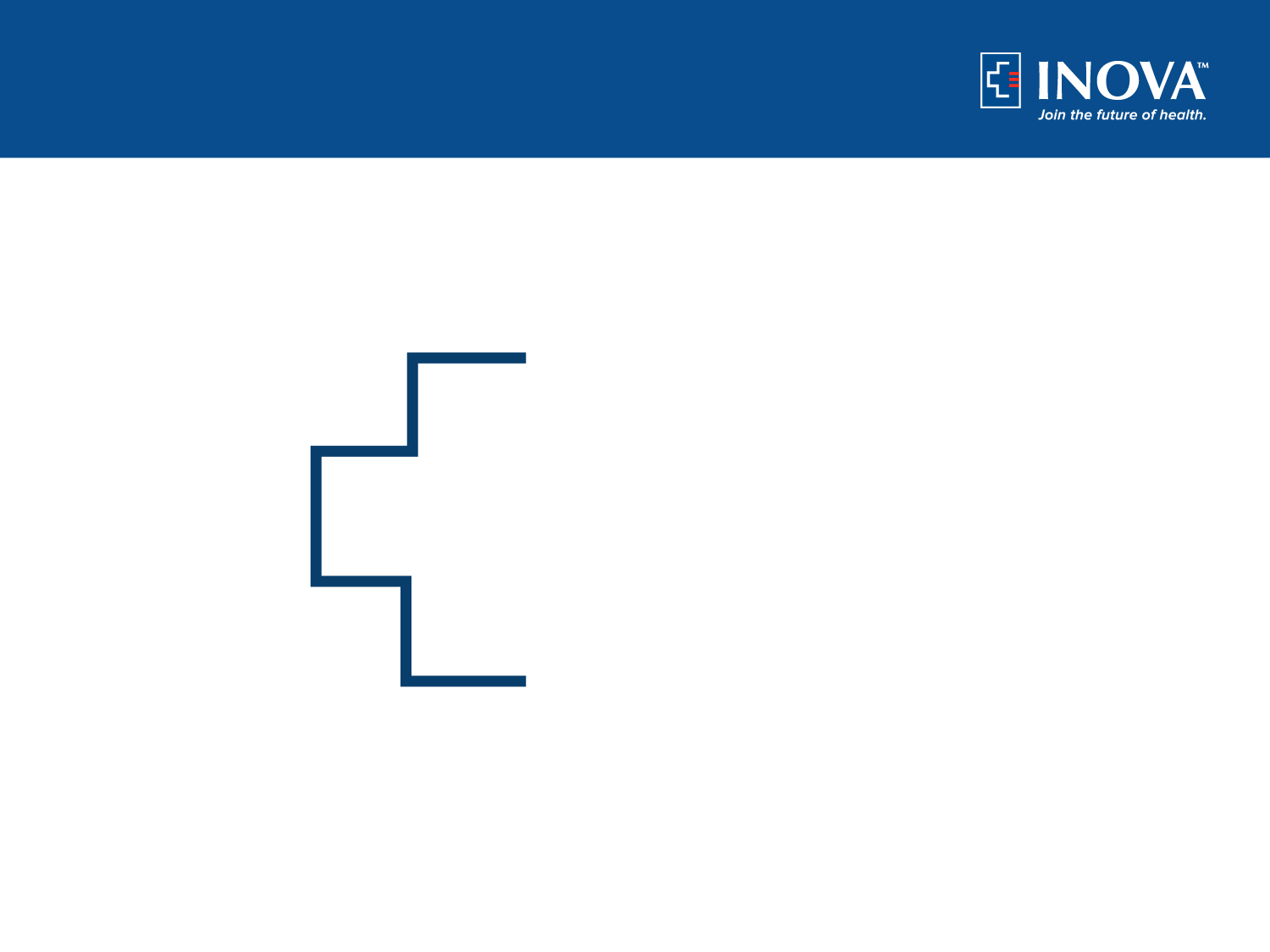 Inova System of Care Strategy
Applying Transition Management Tools to Care for Chronic Patients
Integrated Transitional Care
Vera Dvorak, MD
Julie Garcia, MSW, ACM, LNHA
Inova


January 28-29, 2013
Inova System of Care Strategy
Resourceful, Community Oriented
Integrated Transitional Care
Case management, Ambulatory
Inpatient , Observation, ED- Discharges
Pharmacy
Home Services
Discharge clinics
PACE, FQHC
Flexible
Quality Driven
Clinical Outcomes  & score cards
  Quality measures
  Wellness
  PCMH
  EBM
  Research
Data Driven
  Strategic Planning
  Analytics
Medicare, Medicaid
Indigent, Commercial
population
BALANCED
STRATEGY
EFFICIENT
Efficient
Accountable
Programs/ Plans aligned to strategy
  IT integration
  Shared service synergy
  Business unit synergy
Internal customers
External customers
Relationships
Satisfaction
Inova Transitional Care Management
There is no longer a discharge process as traditionally understood by the physicians
Discharge became a relay, passing the baton with all health related information among  patients, nurses, caregivers, physicians, pharmacists, clinics, community services, FQHC, home services, SNF
Results: 
reducing duplication of services  
improved decision support 
chronic disease management
high patient satisfaction
Inova Transitional Care
Inpatient – MD Driven Multidisciplinary Discharge
Medication reconciliation
MD follow-up appointment in 7-10 days
Education - Patient and/or caregiver knowledge of red flags
 Individualized treatment plan
Multidisciplinary rounds
Case managers
Social workers
Palliative care
Rehab / Nutritionist
Nursing
Inova Transitional Care
TCM – CM Driven
Execution of discharge instructions
Medication reconciliation
7 day follow up
Warning signs and self management
Strategies for Safe Transitions
Inova Transitional Services Discharge Clinics

Inova hospitalist oversight
Focus:
Unmanaged Medicare, Medicaid, Uninsured and no medical care
Comprehensive medical care, pharmacy assistance, case management, disease management and education
RN assigned specifically for TCM population
> 30 days if still waiting for medical home
Scope of Inova TCM
Disease Groups
CHF
Diabetes
COPD/Pneumonia
Complex medical
Payer Types
Unmanaged Medicare
Unmanaged Medicaid
Uninsured
Source/Status of Referrals
Inpatients/Observation
ED	
TCM
Hospital CM
Others
Exclusions
Commercial payers
SNF/ALF
ESRD
Hospice
Inova’s Approach to a Transitions Model
Enhanced Tools, Services and Strategies

Wider scope
Inpatient Case Management
Transitional Services Discharge Clinic
Home Visits
Shared documentation software
Community partnerships
SNF collaborative approaches
Enhanced Tools and Strategies
Home Visits

Use Inova VNA Home Health 
Provide 1-3 non-skilled home visits as needed 
Use existing nurse staffing/scheduling
Work with hospital liaisons

Shared Software and Communication

Allscripts for referrals
EPIC conversion
Milliman Care Guidelines
Analytics- create reports to assist with comprehensive screening
Readmission notification in real time
Enhanced Tools and Strategies
Community Partnerships 

     Safety net clinics
Coordination of diabetic supplies
Appointments fast tracked
Pre-enrollment
Identified contacts
Participation with Allscripts

    Community partnerships with AAA
5 counties
Shared fax form

SNF Collaborative

Visits, group meetings, Medical Director relationships
Share data
Education support
TCM Admissions by Disease
March - December 2012
TCM Admissions by Payer
March - December 2012
TCM Admissions by Patient Status
March - December 2012
Overall Inpatient 30 Day Readmission Rate by Length of Engagement
March – August 2012
Inpatient 30 Day Readmission Rate by Payer
March – August 2012
ED Referrals
March – August 2012